!!POZOR!!Jak nabít správně telefon, abyste nevyhořely.
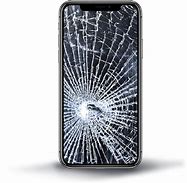 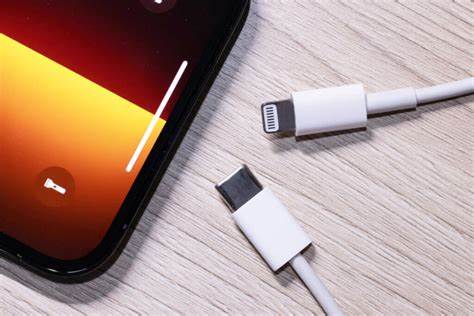 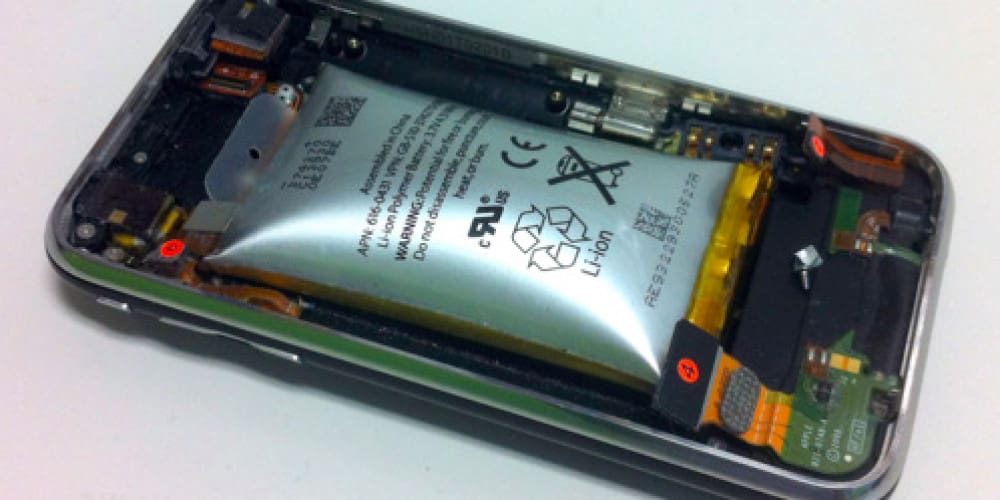 Jak správnĚ nabíjet telefon?
Ideální jsou pravidelné kratší cykly nabíjení.
Vyhněte se dlouhým cyklům od 0 do 100 % a nabíjení přes noc.
Ukončete nabíjení v okamžiku, kdy baterie dostáhne 80 až 90 %.
Během nabíjení nestreamujte nebo NEZATĚŽUJTE příliš baterii.
Vyhýbejte se zahřívání baterie.
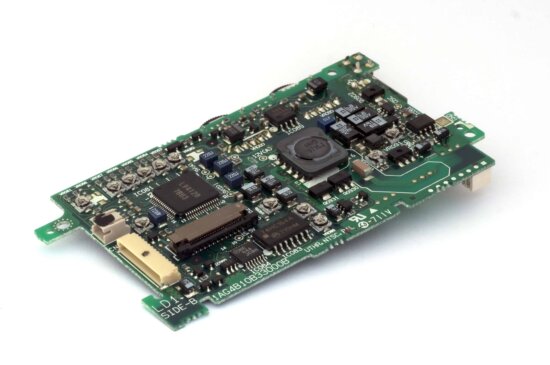 !!RIZIKA!!
Zdravotní rizika spojená s elektromagnetickým zářením ...
 dopady na spánek ...
 Negativní Závislost na mobilním telefonu Jedním z nejvýraznějších rizik
 je závislost na mobilním telefonu, známá také jako „nomofobie“
 (nomobile phone phobia). ...
 Bezpečnost na silnicích ...
 Riziko kybernetických útoků a zneužití dat ...
 Socio-ekonomická nerovnost ...
 Ovlivnění duševního zdraví ...
JAK UHASIT ELEKTROSPOTŘEBIČ
Nejdříve je třeba vypnout přívod elektrického proudu - jističem nebo hlavním vypínačem, případně vytáhnout vadný přístroj ze zásuvky. 
Někdy i to stačí, aby požár sám uhasl, zvláště když se projevoval hlavně jiskřením a kouřem.
 Potom posuďte, jak je požár velký a jestli ho sami zvládnete uhasit.